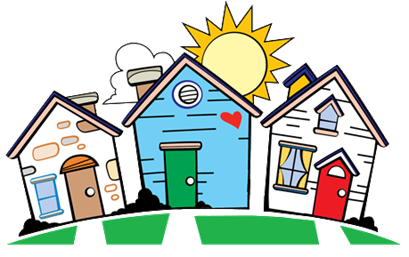 An Invitation to start building 
The Medical Neighborhood
Connecting Care: Ensuring Quality Referrals and Effective Care CoordinationOffice Hours Coming Together
ACP SAN special project 
for  implementing
High Value Care Coordination
July 30, 2019
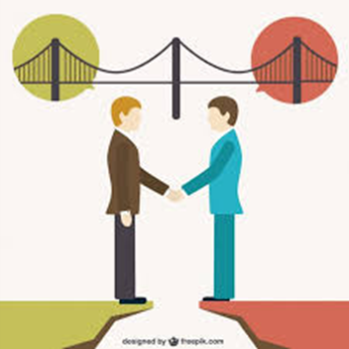 The ACP SAN High Value Care Coordination curriculum
Action Steps to Connected Care
Look at your internal referral process (get your own house in order)
Ensure the specialty practice gets what is needed for a high value referral
Ensure the others (patients, the requesting practice and any secondary care) get what they need 
Develop Care Coordination Agreement(s) (compact) with appropriate referring practice(s)
Putting it all together-Connecting Care
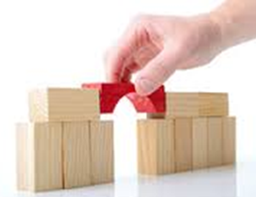 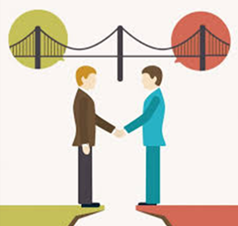 Building the bridge
abutments –getting your
own house in order
Securing the 
connecting pieces:
the referral request
the referral response
Establishing the bridge: a Care Coordination Agreement for the
Referral process
What is a Care Coordination Agreement?
An invitation to work together better:
Platform that everyone agrees to work from:
Standardized definitions
Agreed upon expectations regarding communication and clinical responsibilities.
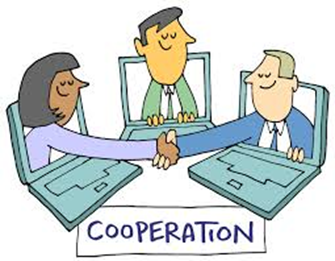 Suggestion to Participating Practices …
A system-wide  referral agreement
Shared common approach & expectations – create playbook for the referral process


Design your future state
Current State  Ideal State
Requests & Offers Basic Elements for a More Effective Process
Specialty Care/Responding
Requesting Practice
A prepared patient 
Include any special considerations with the referral request
A clinical question or detailed reason for referral
Supporting information – pertinent data 
Core medical data
Contact number (backline, care coordinator etc.)
No Show/Cancellation policy – f/u with patient
Mechanism for Pre-consultation request
Specialty Care practice info for “one pager” for patient
Referral guidelines (Pertinent Data Set) for specific conditions
Agreement to Preview Referral Request
Schedule by urgency
Close the loop – referral tracking notifications & referral response notes sent to PC & Requesting  practice
Basics that Benefit
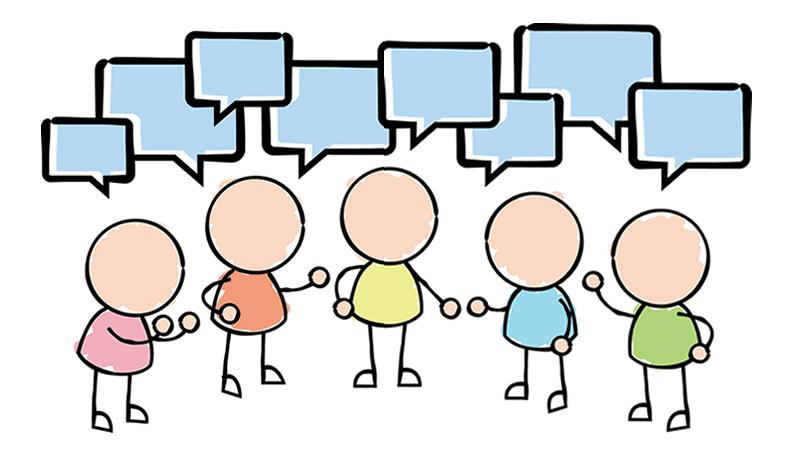 Having a conversation
Defining needs
Many misperceptions
Benefit of discussing issues/working together – cohesion
Inclusive approach to the solution - Need clinician involvement 
“Forms”- “Formal” Agreement 
Defines the elements (reference, enduring, modifiable)
Reinforces/encourages completeness (“compliance”)
“Hard stop” for clinical questions 
“Patient informed” check box
 Enhances tracking & team roles
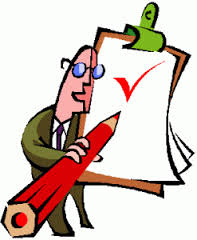 [Speaker Notes: It is the coming together, the relationship building, the agreement and willingness to use processes to work together better that really matters – otherwise the agreement is just a piece of paper --- should not be just sent to another practice with request/demand “sign this” – should be doable by both parties and benefit both parties as week as patients/caregivers]
What really matters …
Relationships – working together 
Cultural mindset of “in it together” vs separate silos
Truly connecting care for the patient 
Requires clinicians are part of the process – team  
Willingness to improve the processes needed to improve the referral experience
Coming to agreement
Doing what is needed to enact the necessary processes
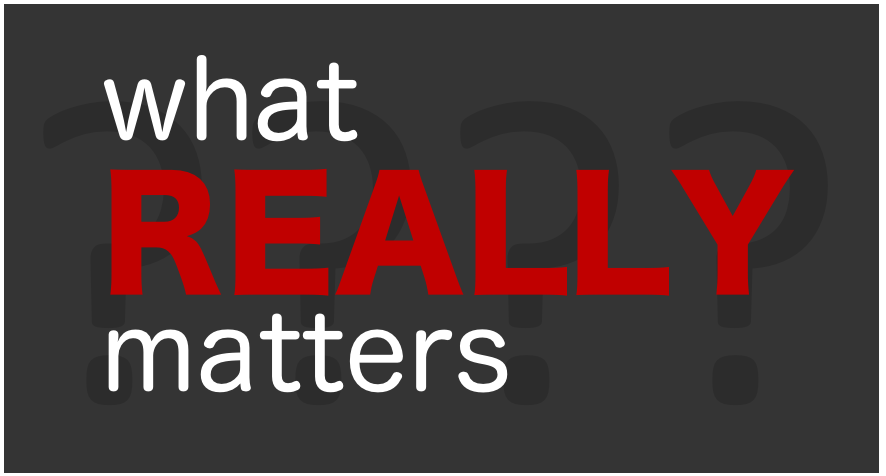 Get Internal Agreement on Common Approach to Referral Process
How to go forward?
Champions committee – multi-stakeholder reps (PC& SC clinicians, clinical & administrative staff,  patient/caregiver reps) 
Develop & Implement system-wide approach 
Ensure internal capabilities for doing the required processes*

and/ or 

Pilot-practices approach (multi-stakeholder involvement)
Develop & Implement pilot approach within 1-3 practice dyads  (GI – PC; Derm- PC; Urology - PC)
Troubleshoot the internal necessary processes*
Spread to other practices
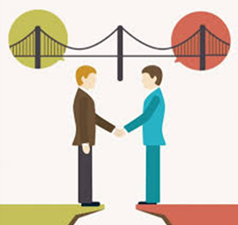 Leave in action….
Develop a Care Coordination Agreement 
Work together toward a system-wide agreement
Its about the patient - working together to connect care for the patient 
Develop expectations & agreement on the 
Elements to be included in a Referral Request & Referral Response for all referrals
Close-the-Loop Referral Tracking 
Have a plan & timeline for Implementation - follow through

Track improvements in metrics such as access (wait times), close-the-loop, no show/cancel w/o rescheduling rates, etc.
Why Invest in Improving the Referral Process & Care Coordination?
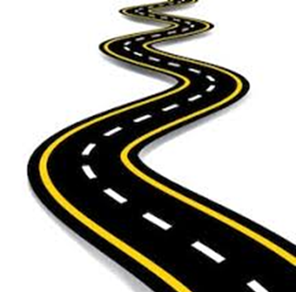 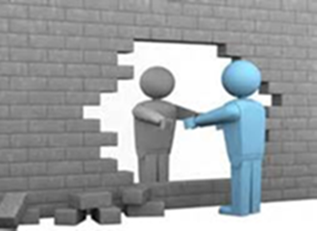 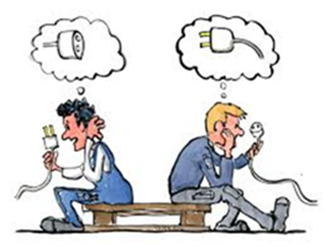 Why Should You Want to do Any of This ?
The Business Case
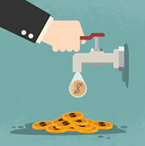 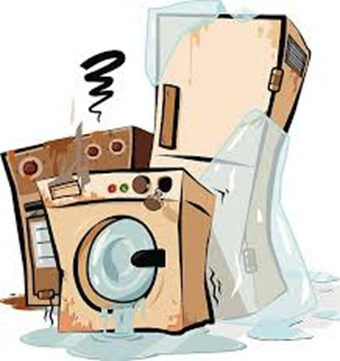 INEFFICIENCIESWasted Energy, Resources & Money
Incomplete, duplicate, redundant, excessive referral requests  - redundant work 

No Loop closure – hours spent tracking down results of the referral request

Last minute cancellations due to missing insurance approval – empty spots
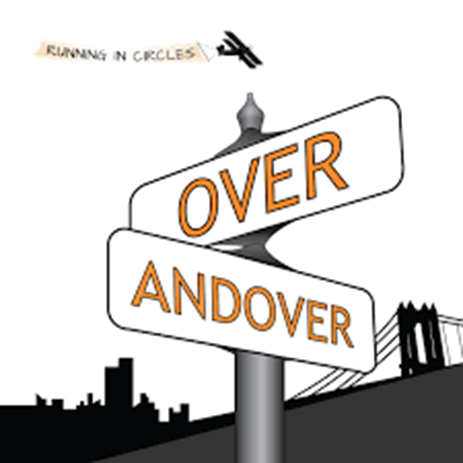 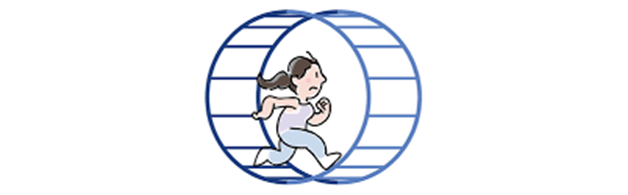 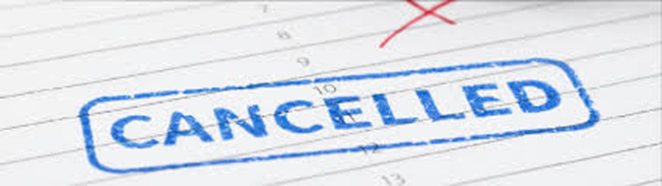 [Speaker Notes: Improving the referral process has been shown to reduce time sinks, etc.]
Liability & Loss of Clinician Productivity
Chaos (inefficiencies)
Lack of communication
Isolation

When a practice exhibits chaos, it often predicts adverse outcomes for physicians and their patients


20% of malpractice claims for diagnosis error involve referral communication deficits
Increased Burden
Job Dissatisfaction
Burnout
[Speaker Notes: Research from Kyruus – in survey 95% of physicians responded that the referral process needed to be improved – it is worth improving – reducing chaos, less disruption, get time back for staff, clinicians & patients
Exogenous cognitive load limits capacity to deal with patient conditions/needs
Wears down the clinical team, less productive, more likely to make errors, cut back]
New Payment Models – Value Based
Rewarded for Outcomes vs Volume 
A “Quality Gate” for payments
Adverse effects of delay 
Cost (spend) thresholds – Practice “at Risk”
Focus on reduction in unnecessary care
Inappropriate referrals or type of referral 
Patient experience / satisfaction 

Primary Care in APM – need high value Specialty Care partners – requirements
Why Should You Want to do Any of This ?
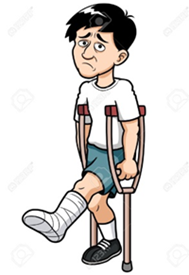 The Patient
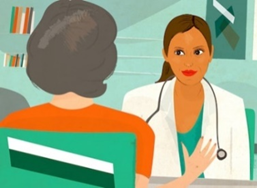 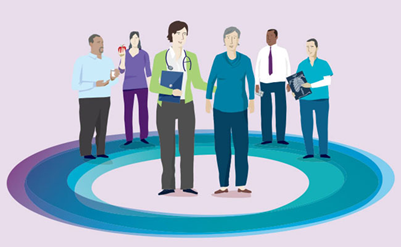 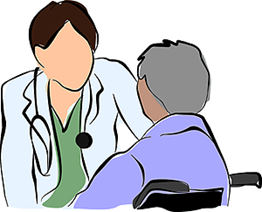 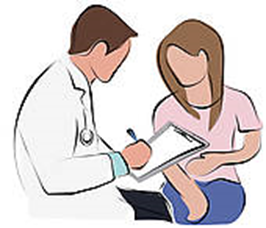 Patients take the brunt of the impact for poor referral processes
Do not get the time they want or need with the appointment
Do not get questions asked or answered; confusion, concerns, etc.
Worse outcomes
Lost time (patient’s time is proposed quality metric)
Cost from lost wages, co-pays, deductibles
With high deductible plans, patients pay for duplicated, unnecessary care
Cost of travel, parking, baby sitter, etc. 
Delay (hefty cost to mental & physical health)
Worry
Unable to work, reduced ADL
Unresolved or Worsening condition
Often get the blame for lack of information with the referral
Safety issues
[Speaker Notes: Victor Fusch 1968]
Patient-Centered Care is more than Caring
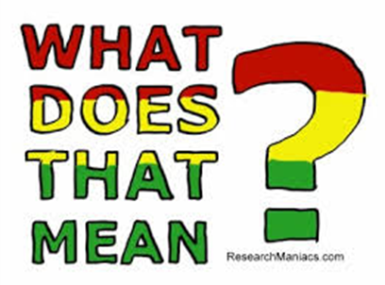 What Matters to the patient?




We need to design care with the patient, so it works for the patient – the patient truly participating
Quality of life – Their time & their costs
Respect, kindness, compassion vs Rudeness, rushing & reproach (blame)
Their preferences & values considered
Their needs  &  goals met
[Speaker Notes: What does it meant to DELIVER CARE in a patient-centered way?]
Practical Steps toward a more Patient-Centered Referral Process
Discuss patient goals for the referral & include the goal with the referral request
“One Pager” about the referral & the Specialty Care practice to reduce the unknowns 
Health literacy tools & tips from Juliette – improving communication with the patient
Patient-Centered Health Literacy in the Referral Process
Health literacy challenges are often not correlated with intelligence
Stress about medical condition, lack of clarity and  fragmentation of our health care system are major contributors to confusion in referral process
There are evidence-based approaches to improve clarity
[Speaker Notes: Juliette]
You as QuarterbackThe Patient as the Receiver
Patients shared they ”dropped the ball” because they were confused about basic elements in the referral process including:
Why
When
Who
Where
What was next
Seeking Clarity in the Referral Process: Words Matter – Share rationale and barriers openly
“We have run out of options for treating your recurring sinus problems. The next step would be to see an ENT specialist to see if they have more options.  If you agree, we  can put in a referral for you with an ENT practice that we work with. Sometimes it can take 3 to 4 weeks to get an appointment, if you do not hear from their office by September 1st, please call us.”
“With your ongoing sinus problems it will be good for you to be seen by an ENT”
Seeking Clarity in the Referral Process: Words Matter - Be specific “soon is not specific”
“Dr. Thomas wants to be sure you are seen no later than the end of this month.  Call us in 2 weeks if you do not hear from Dr. Wilson’s office.”
“It will be great if we can get you in to see  Dr. Wilson soon”
Seeking Clarity in the Referral Process: Words Matter – Provide options when available
“We can put a referral in with an ENT that is affiliated with our practice.”
This ENT is affiliated with our practice which means we may be able to get you in sooner but if you have an ENT that you prefer, please let us know and we will reach out to them to coordinate your care.
Health Literacy Tips for Your “One Pager”Design and Formatting
Be consistent – use the same fonts, colors and style 
Preferred fonts are Calibri or Times New Roman 
Use a minimum of 12-point font 
Create white space within the document
Boxes and simple tables can be effective in directing the reader to important information
Avoid USING ALL CAPS
Avoid red ink
Avoid using Bold and underline at the same time
Avoid Symbols and Clip Art
Health Literacy Tips: Content
Use common words with fewer syllables 
Use active instead of passive voice
Use short bulleted lists
Organize the content based on a step-by-step approach 
Create titles and subtitles that organize the text
Describe the purpose of the document
Avoid acronyms or abbreviations
At the end of the document make sure patients have clear information about the next steps
Health Literacy Tips that Advance Partnership
Design your forms with your patients and families
Have diverse patients and families review and edit your office signage and patient information
Highlight that patients and families co-designed documents
Find ways on written and in verbal communication to welcome and honor patients’ knowledge and partnership
Be transparent about what the medical team is committed to doing and what the patient needs to do
You have what it takes …Early Adapters  Idea Sharing
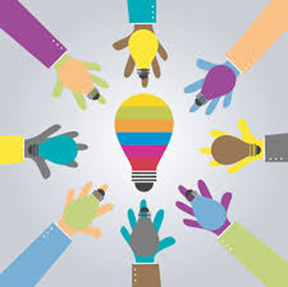 PCHC
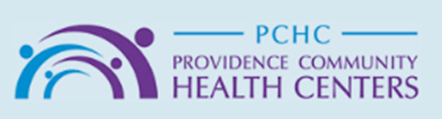 Successes
Challenges
Priorities for next steps
Brown Dermatology
Successes
Challenges
Priorities for next steps
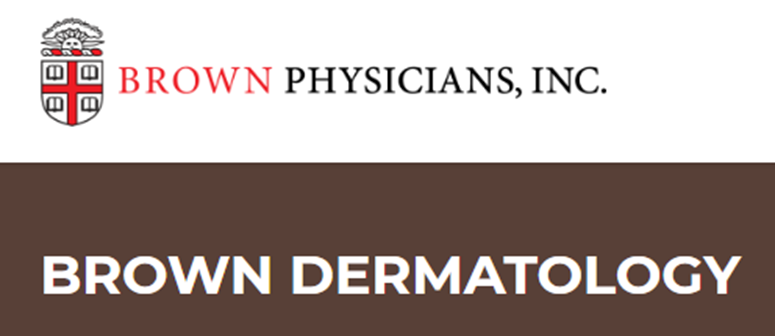 CCAP
Successes 
Challenges
Priorities for next steps
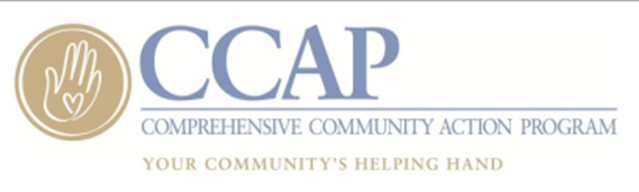 Mark Your Calendars- August Coaching Calls!
Dr. Marie Brown – August 5, 12-1pm ET
Dr. Darlene Tad-y – August 9, 12-1 pm ET
Dr. Cohn – August 21, 1-2 pm ET
Final Data Collection (Due Sept 6)
Care coordination measures 
Referral tracking and 3rd next available
Practice assessment survey
Clinician assessment survey
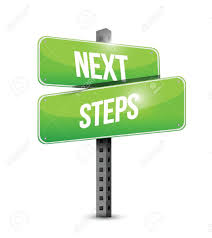